MATHS
40 · 5
7  · 20


48 : 24
66 : 11
25 : 3
14 : 5
Divide    these    things
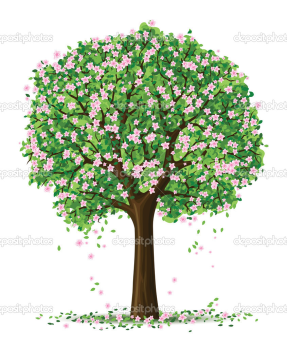 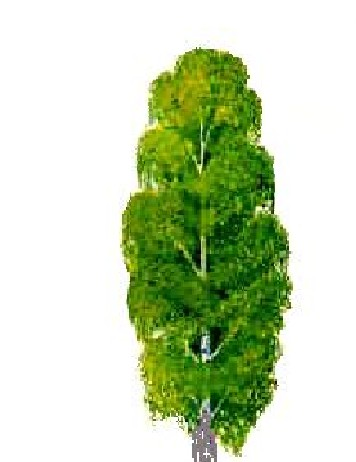 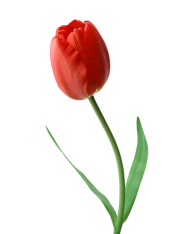 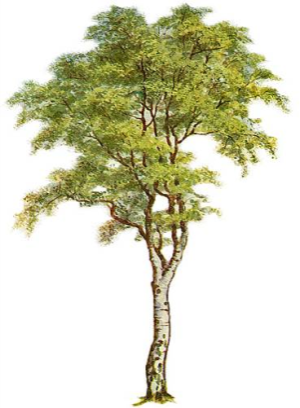 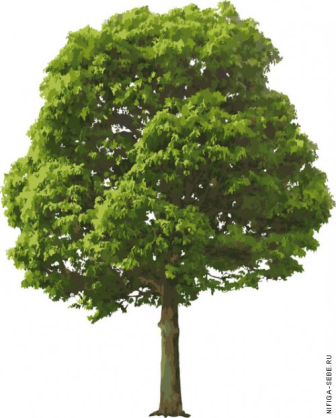 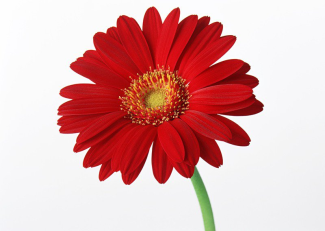 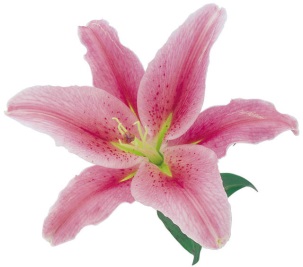 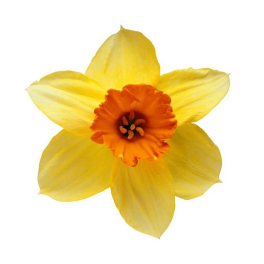 Divide    these    things
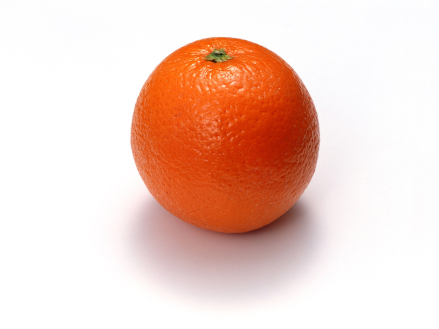 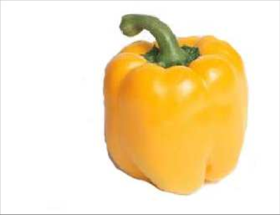 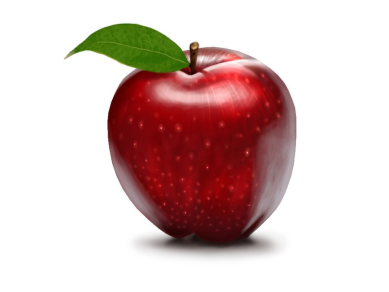 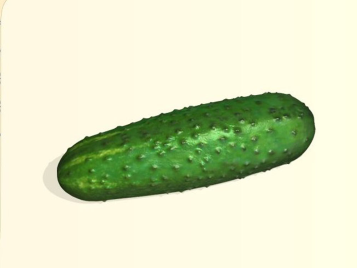 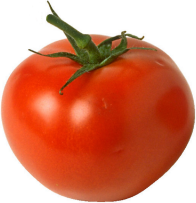 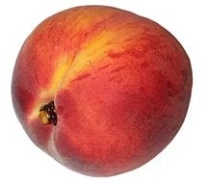 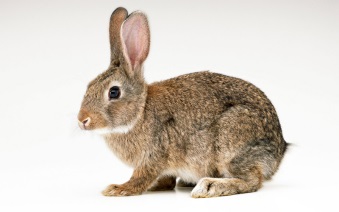 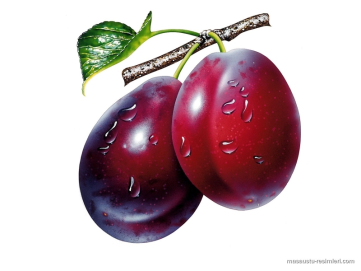 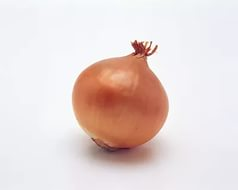 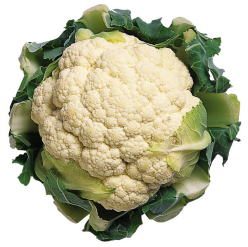 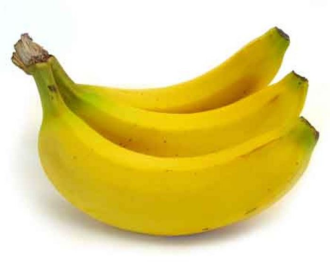 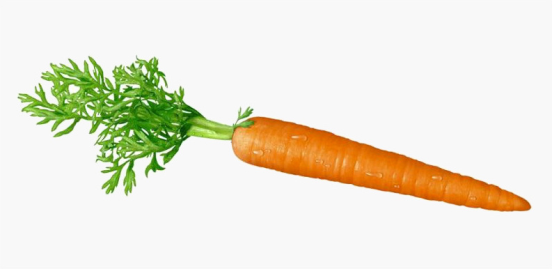 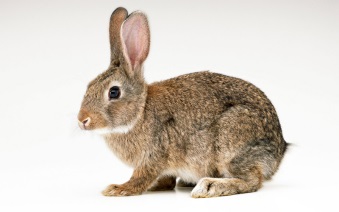 Vegetables
Fruit
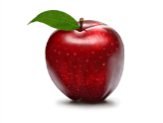 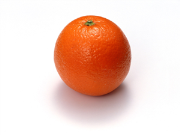 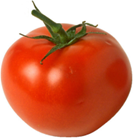 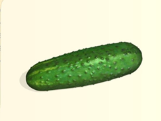 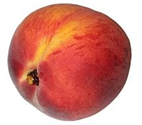 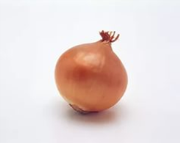 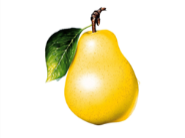 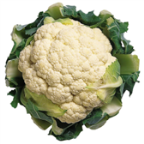 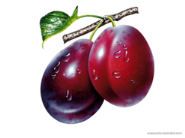 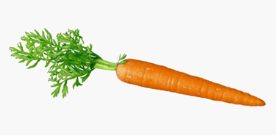 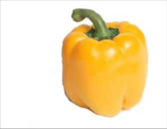 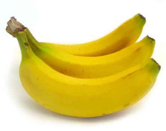 Set.Множество и его элементы
Множество – это объекты, собранные вместе.


Объекты, входящие в множество, называют элементами этого множества
a + 30
60 : 5
24 · 3

y – 342 = 563
67 > 68
456 + 200
x · 5 =300
89 · m
78 : 13

56 : с
300 : 100
56 – (х +72)
a + 30
60 : 5
24 · 3

y – 342 = 563
67 > 68
456 + 200
x · 5 =300
89 · m
78 : 13

56 : с
300 : 100
56 – (х +72)
y – 342 = 563
67 > 68
x · 5 =300
Potato, лук, orange, огурец, carrot, ананас, apple, мандарин, редис, tomato, свёкла, слива, pear, bean, киви, banana.
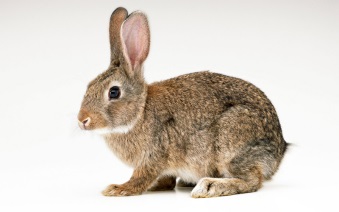 Vegetables
Fruit
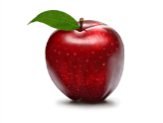 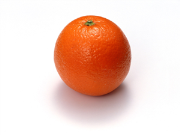 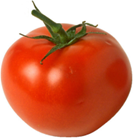 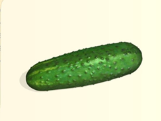 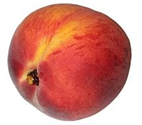 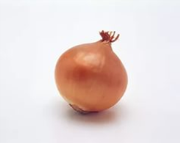 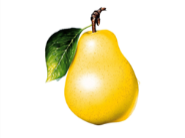 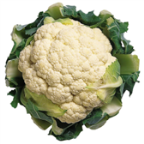 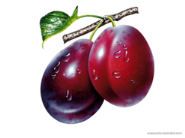 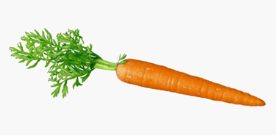 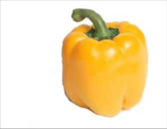 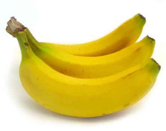 SET 1Trees
SET 2Flowers
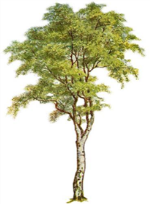 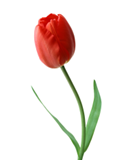 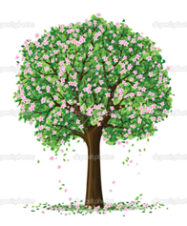 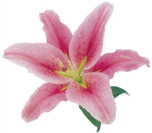 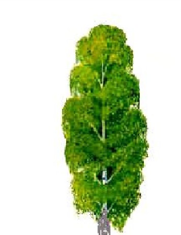 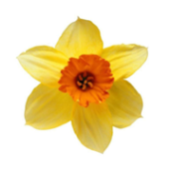 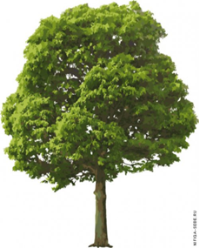 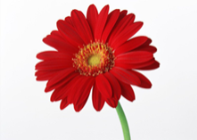 SET 3Animals
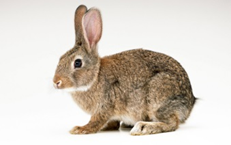